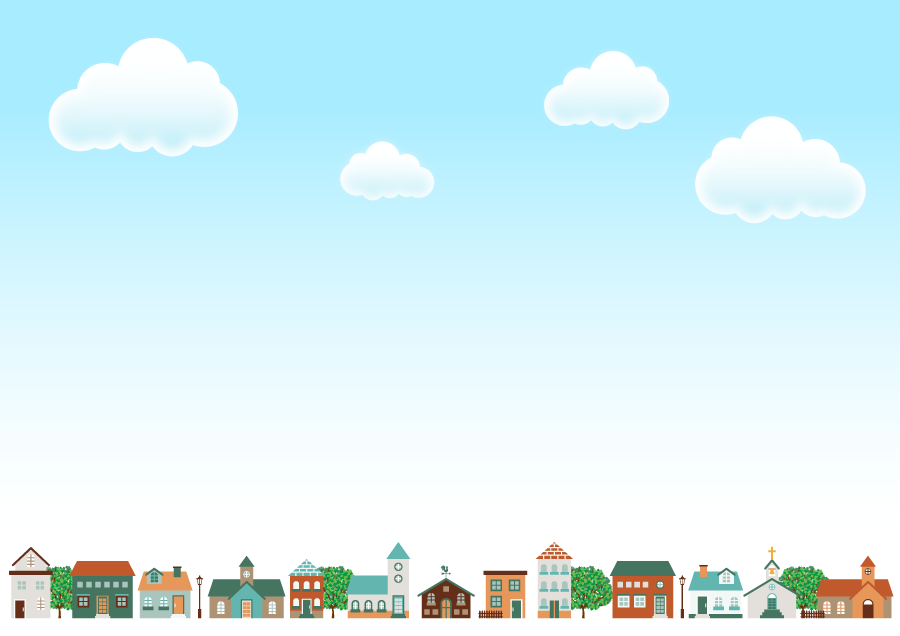 小学生版
にん　ち   しょう
 認知症 ってなあに？
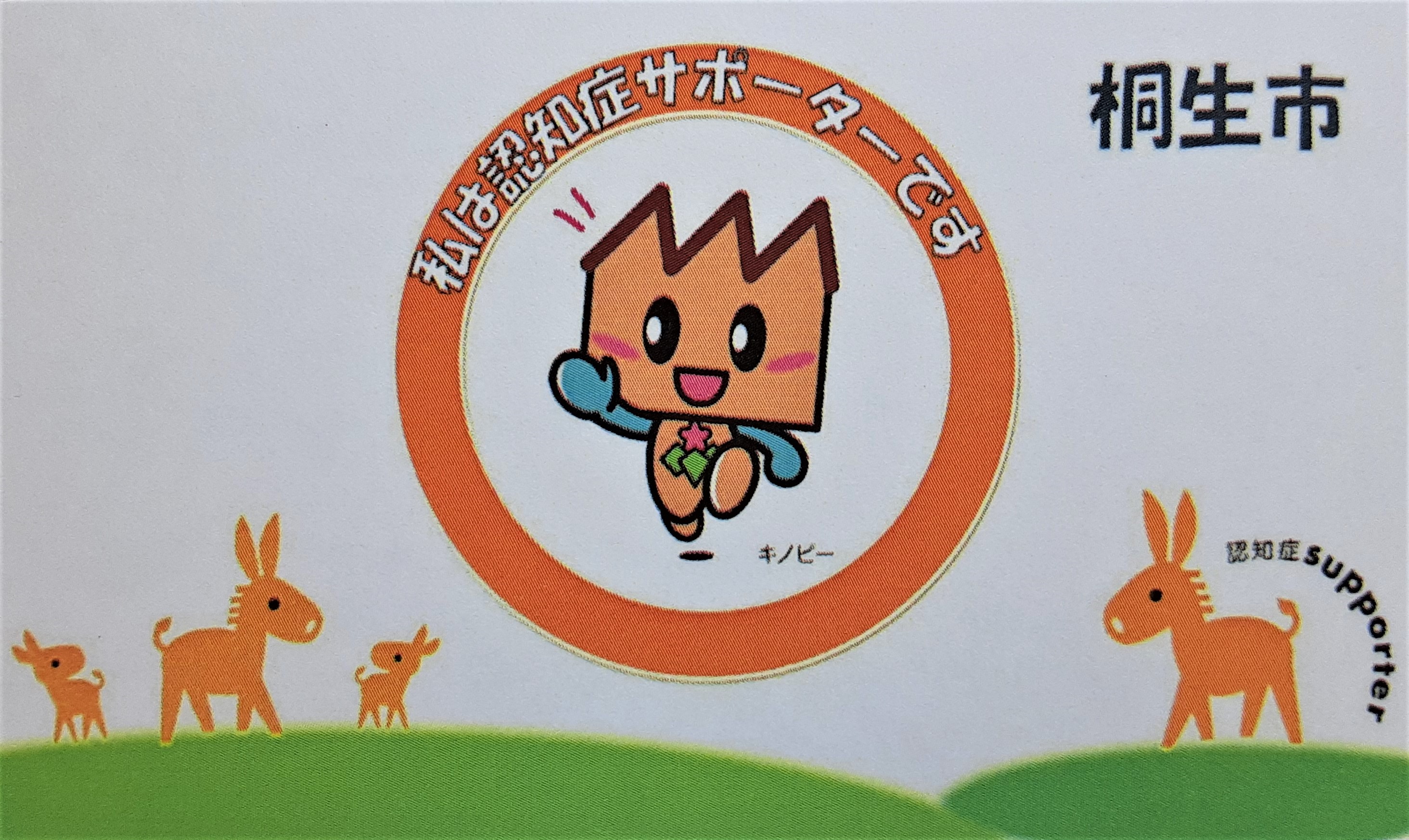 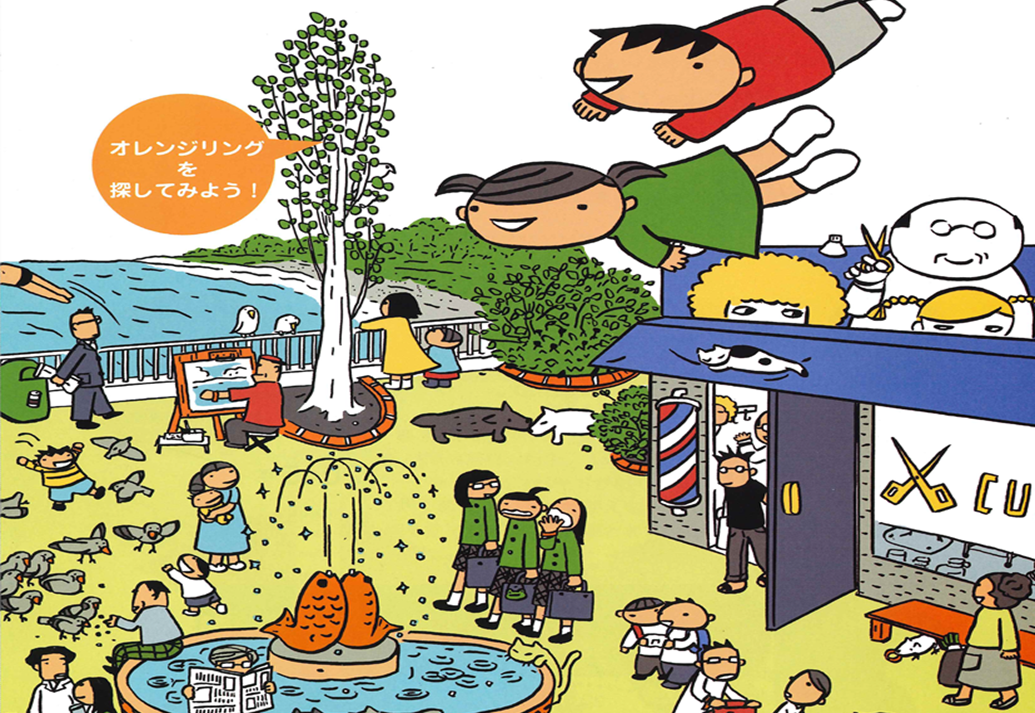 桐生市キャラバン・メイト連絡会
[Speaker Notes: （自己紹介）]
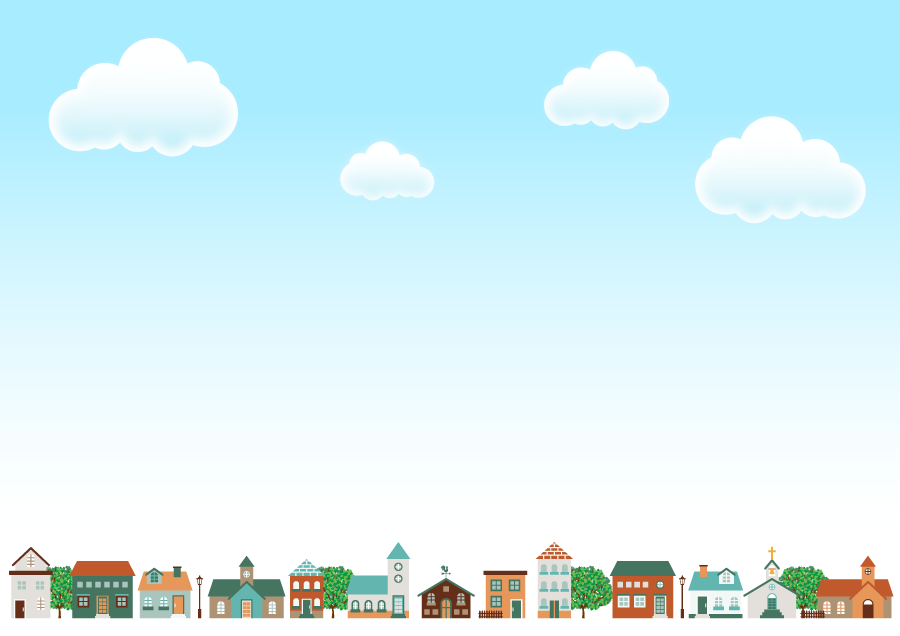 .
きょう お話しする ないよう
にんちしょう
◎「認知症」ってなんだろう
 　　かみ　　　　　　    にんちしょう　　　　　 　　　　　　　　まな
◎ 紙しばいで「認知症」のことを学んで　
    みんなでささえ合おう
 　 きょう                           　   にんちしょう
◎ 今日から「認知症サポーター」
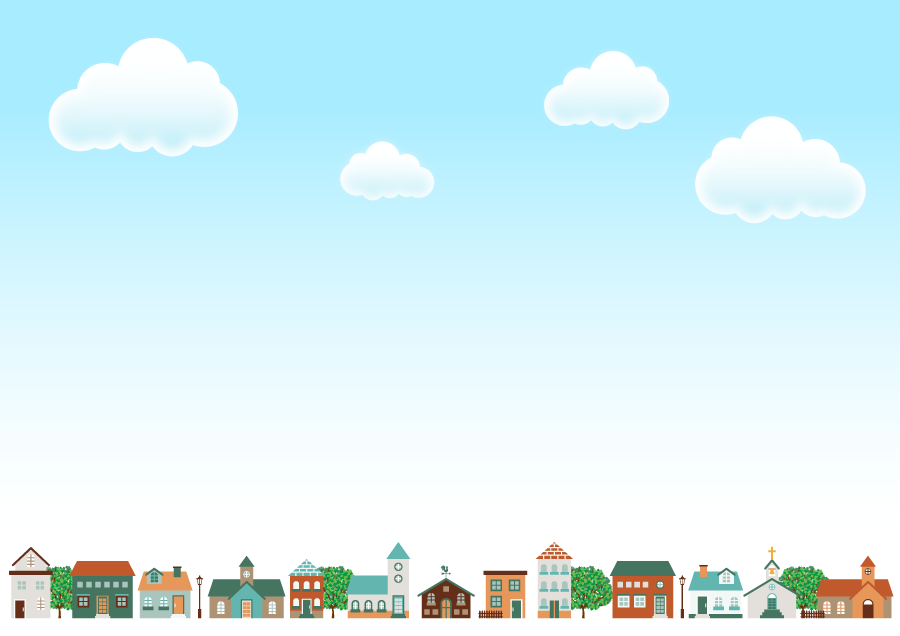 は じ め に
2ﾍﾟｰｼﾞ
◎日本は、世界がこれまで経験したことのない
 「ちょう高れい社会」といって高れいしゃの人の数がとても 
   多くなっています。
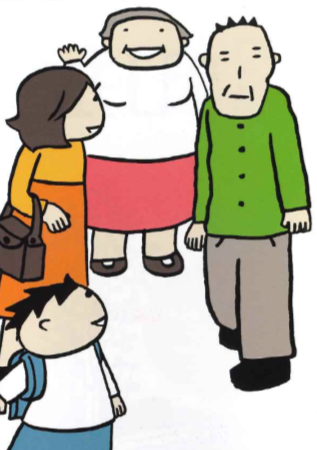 にん ち しょう　  こう　　　　
◎認知症は高れいになるほどなりやすくなります。
にん ち しょう　　　　　  のう　　　　びょうき
◎「認知症」は「脳」の病気によるものです。
でも、みんなで助けあうことができれば、
認知症の方もその家族も安心して暮らすことができます。
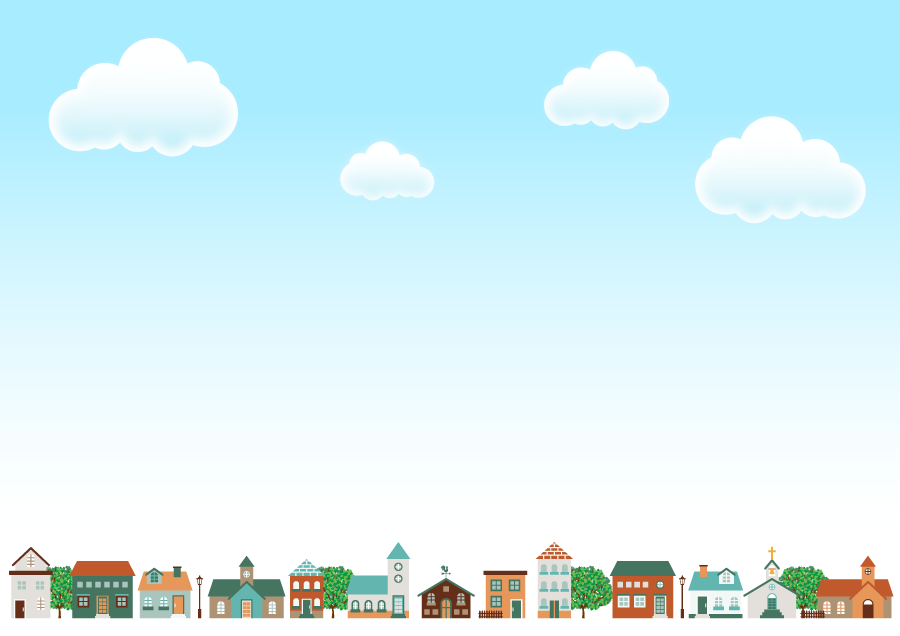 こう                      　 からだ  高れいになると身体はどうかわる？
高齢者
大人
子供
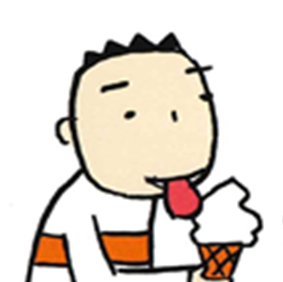 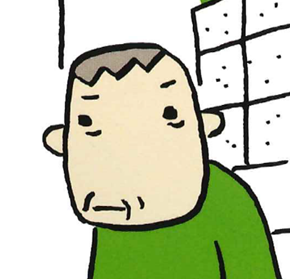 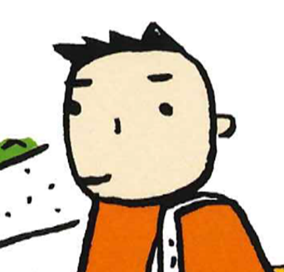 ◎目が見えにくくなります（ものがかすんだり、小さな字が読みづらいなど）
◎耳が遠くなります（高い音が聞き取りにくい）
◎しわがふえ、かみの毛の色が白くなります
◎いたみや温度（おんど）を感じにくくなります
◎病気（びょうき）になりやすくなります
◎ケガやキズがなおりにくくなります
◎忘れっぽくなり、一度聞いたことを覚えることが出来なくなります　

などのいろいろな変化（へんか）が起こり、高れいになるほど
認知症（にんちしょう）になりやすくなります。
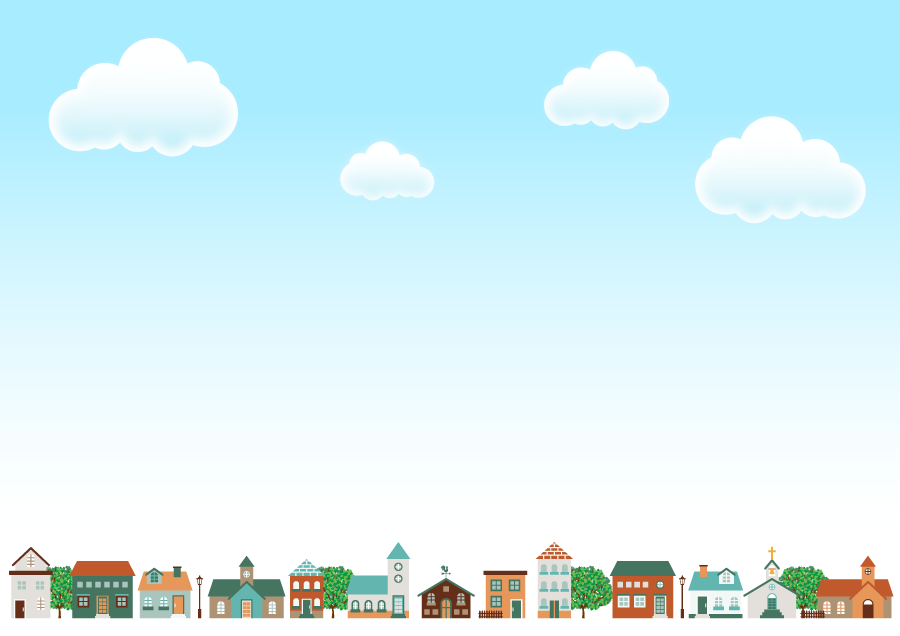 3ﾍﾟｰｼﾞ
にんちしょう認知症って何だろう！？
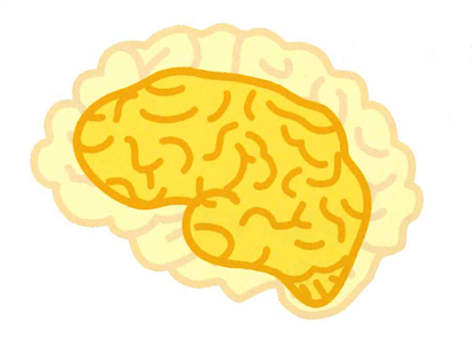 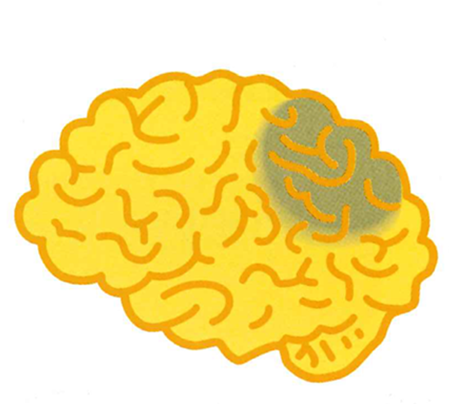 のう
アルツハイマー病の脳
のう　　　　   にんちしょう     のう
脳血管性認知症の脳
のう
  健康な脳
脳の細ぼうが死んで脳全体がちぢんでしまう
血管がつまって一部の細ぼうが死んでしまう
出典：認知症サポーターキャラバン　認知症サポーター小学生養成講座副読本
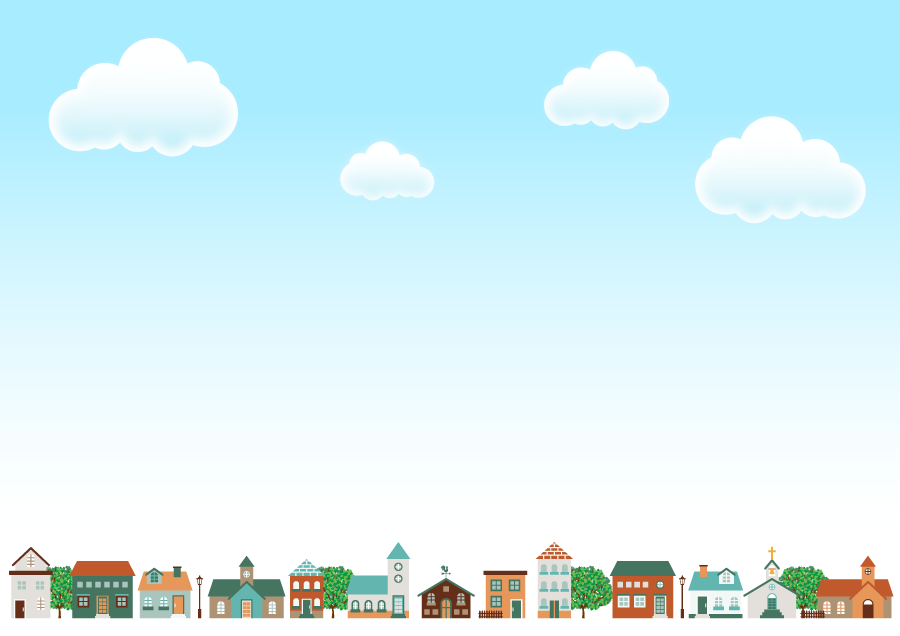 にんちしょう認 知 症になるとおこること
3ﾍﾟｰｼﾞ
脳（のう）の細ぼうが死んでしまうことによって直せつおこるしょうじょう
治らない
中核（ちゅうかく）しょうじょう
たとえばこんなことが
●おぼええられない…　　●すぐ忘れてしまう…
●時間や月日、場所、人がわからなくなる…
●考えるスピードがおそくなる…　　●新しい機械が使えなくなる…
まわりの人の助けがあればよくなります
せいかくやかんきょう、心の状態によって出るしょうじょう
行動・心理しょうじょう（BPSD）
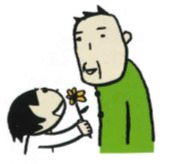 たとえばこんなことが
●元気がなくなる…　●「ものをとられた」と思いこむ…
●道に迷って家に帰れない…
出典：認知症サポーターキャラバン　認知症サポーター中学生養成講座副読本
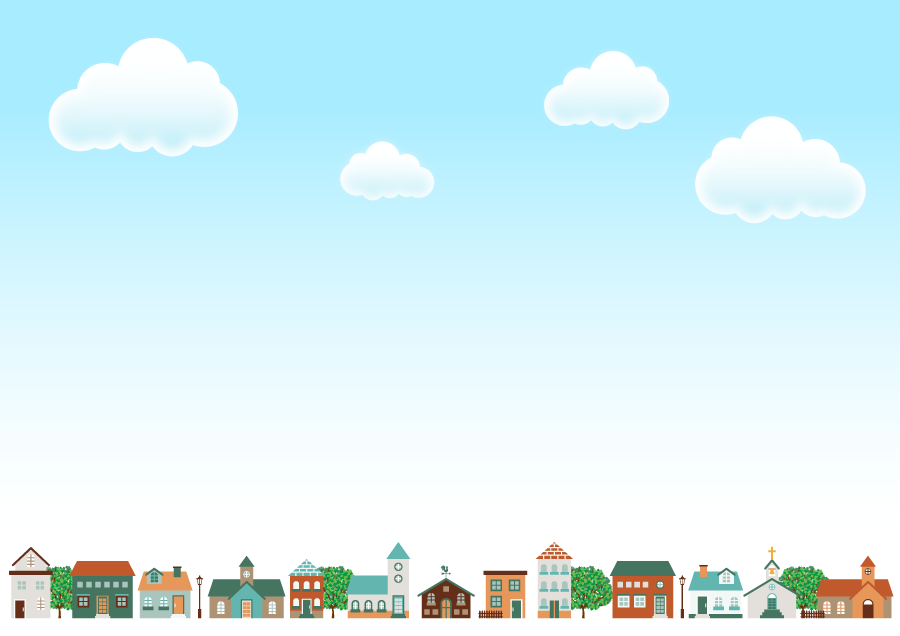 4ﾍﾟｰｼﾞ
「おぼえられない」「わすれてしまう」ってどんなこと
子ども（やわらかい人）
年をとると…
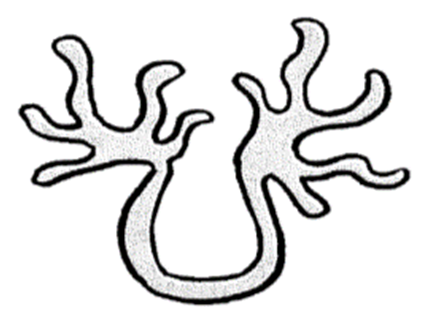 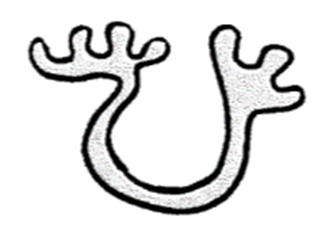 ●  たいせつな じょうほう
●  かんしんのある じょうほう       
〇  むだな じょうほう
出典：認知症サポーターキャラバン　認知症サポーター小学生養成講座副読本
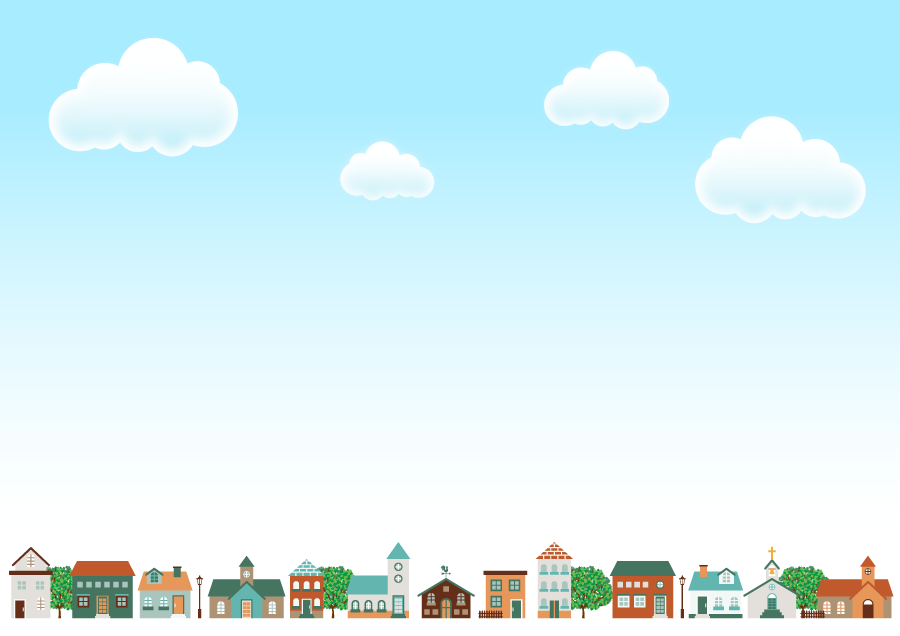 4ﾍﾟｰｼﾞ
●おぼえられない、わすれてしまう
認知症(にんちしょう）になると
もっとすすむと…
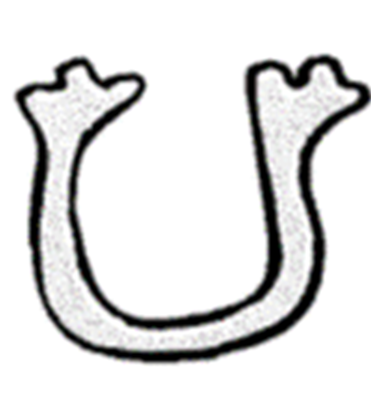 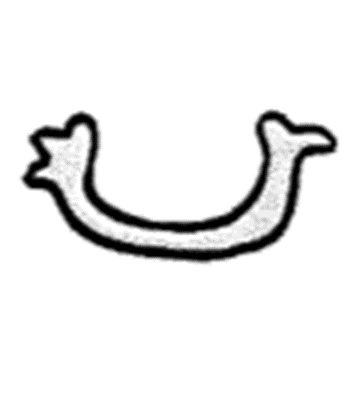 ●  たいせつな じょうほう
●  かんしんのある じょうほう       
〇  むだな じょうほう
出典：認知症サポーターキャラバン　認知症サポーター小学生養成講座副読本
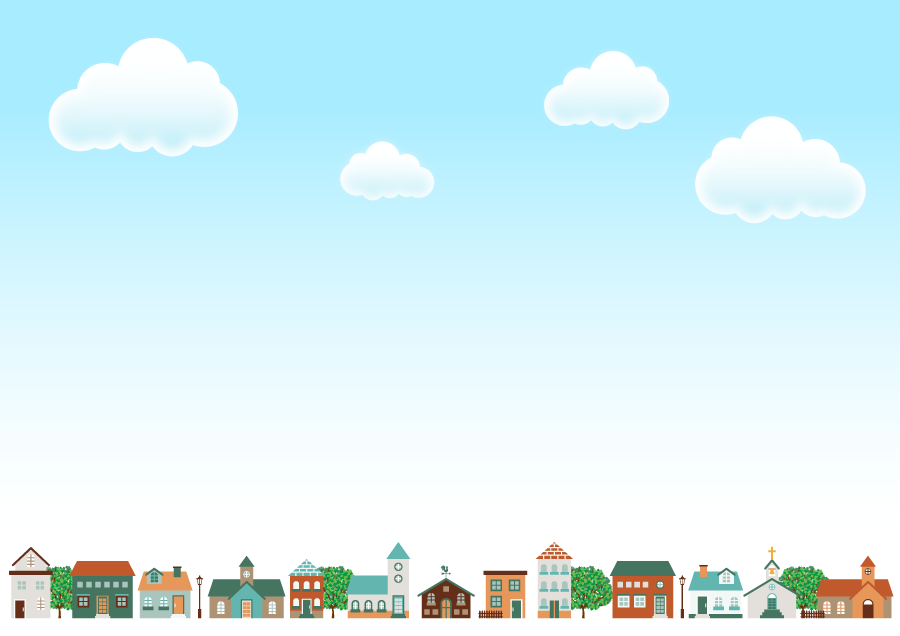 かみ　しば　い
紙芝居
おばあちゃん
　　　　　どこ行くの？
[Speaker Notes: ○生徒にどのような声かけをするとよいのか考えてもらう（グループワーク）
○生徒に発表してもらう]
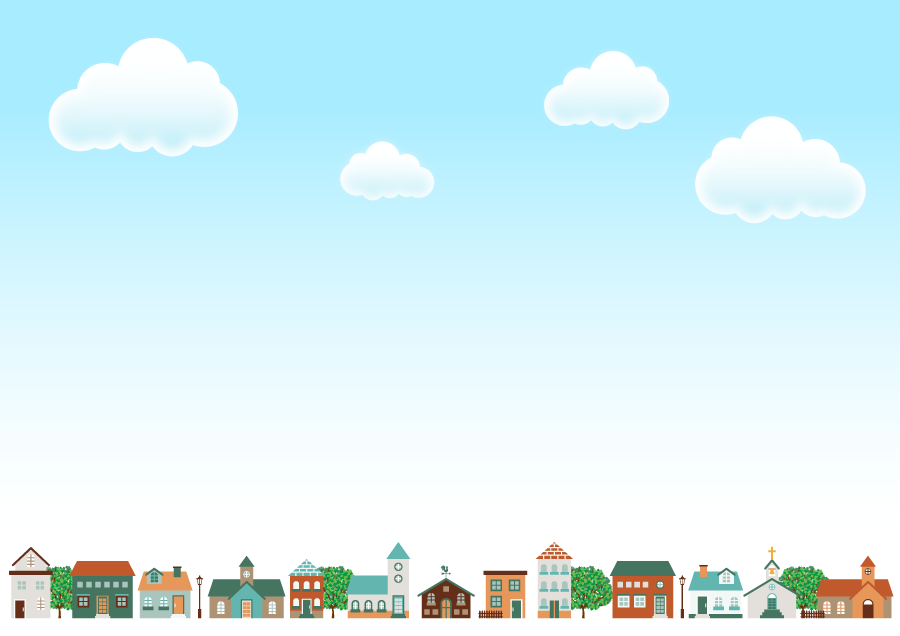 まとめ
[Speaker Notes: まとめの後に
家の人にどこシル伝言板等の情報を持ち帰ってもらうよう伝えた]